Особенности обучения детей с расстройством аутистического спектра
Учитель 1 категории Манзова Наталья Ивановна
Ключевые моменты оказания коррекционной помощи детям с аутизмом
1. Индивидуальная поддержка и услуги для учащихся и семей 
2. Систематическое обучение
3. Понятная/ структурированная среда обучения
4. Специализированное содержание образовательной программы
5. Функциональный подход к проблемному поведению ребенка с аутизмом
6. Вовлечение семьи в учебный процесс
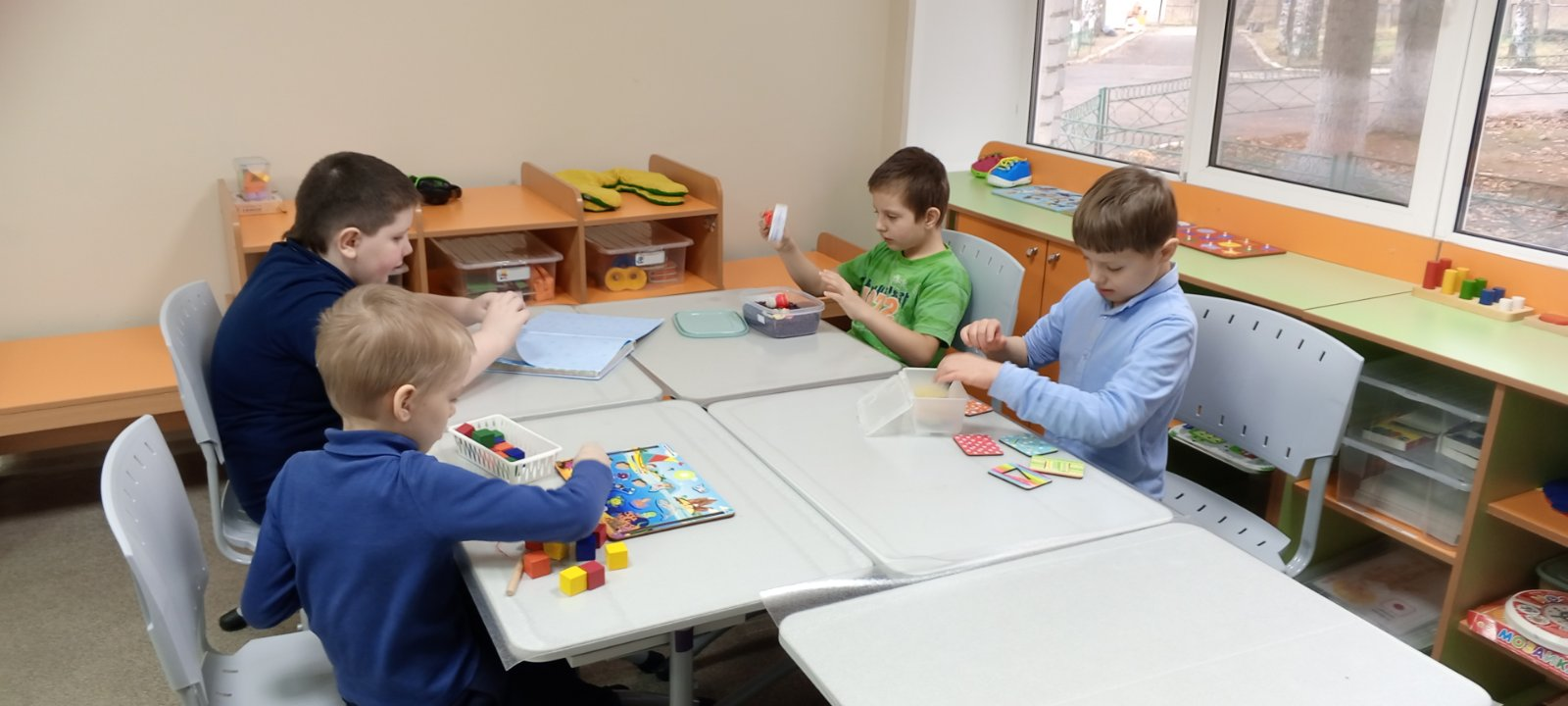 Основные универсальные проблемы обучения школьников с РАС
Проблемы социализации
Выраженные проблемы в социальном взаимодействии и общении
Наличие стереотипий , аутостимуляций и ограниченных интересов
Особая обработка сенсорной информации
Проблемы социализации
Биологические причины ( низкая стрессоустойчивость, сенсорные особенности ребенка)
Трудности понимания социальных мотивов поведения других людей, недостаточное владение навыками коммуникации и т.д.)
Дефицит эмоциональной саморегуляции : способности регулировать свои эмоции и поведение .
«Симптом тождества» : ребенок плохо переносит любые изменения ( от изменений в окружающей среде до изменений порядка привычных событий)
Проблемы социального взаимодействия и общения
Специфическое глазное поведение
Дефицит совместного внимания и способности координировать внимание между социальными партнерами и объектами
Недостаточное  владение вербальными и невербальными средствами коммуникации , трудности в понимании информации
Не владение функциональной речью или не использование речи для коммуникации
Стереотипное поведение
- стереотипии, аутостимуляция, ограниченное стереотипное поведение
Стереотипное поведение специфично ( сочетается с нарушением эмоционального контакта и коммуникации)
Моторные стереотипии ( компульсивное поведение, потребность в стереотипном однообразии) 
 2. Ритуальное поведение ( аутоагрессия, узкосфокусированное внимание)
Особая обработка сенсорной информации
Трудности интеграции сенсорной информации , пониженная чувствительность к сенсорным стимулам.
Нетипичная обработка сенсорной информации 
- повышенная тактильная или обонятельная чувствительность
- особенности обработки тактильных ощущений
-недостаточная сформированность чувства движения и равновесия
-могут быть особенности зрения, слуха, необычное отношение к запахам и вкусам.
Особенности познавательных процессов
Для эффективного обучения детей с РАС необходимо учитывать особую организацию познавательных процессов и уникальные проблемы в обучении .
Правильное понимание сильных и слабых сторон школьников с РАС дает не только возможность разработки индивидуальной адаптированной программы обучения , но и подбора средств и методов обучения , подходящих конкретному ребенку.
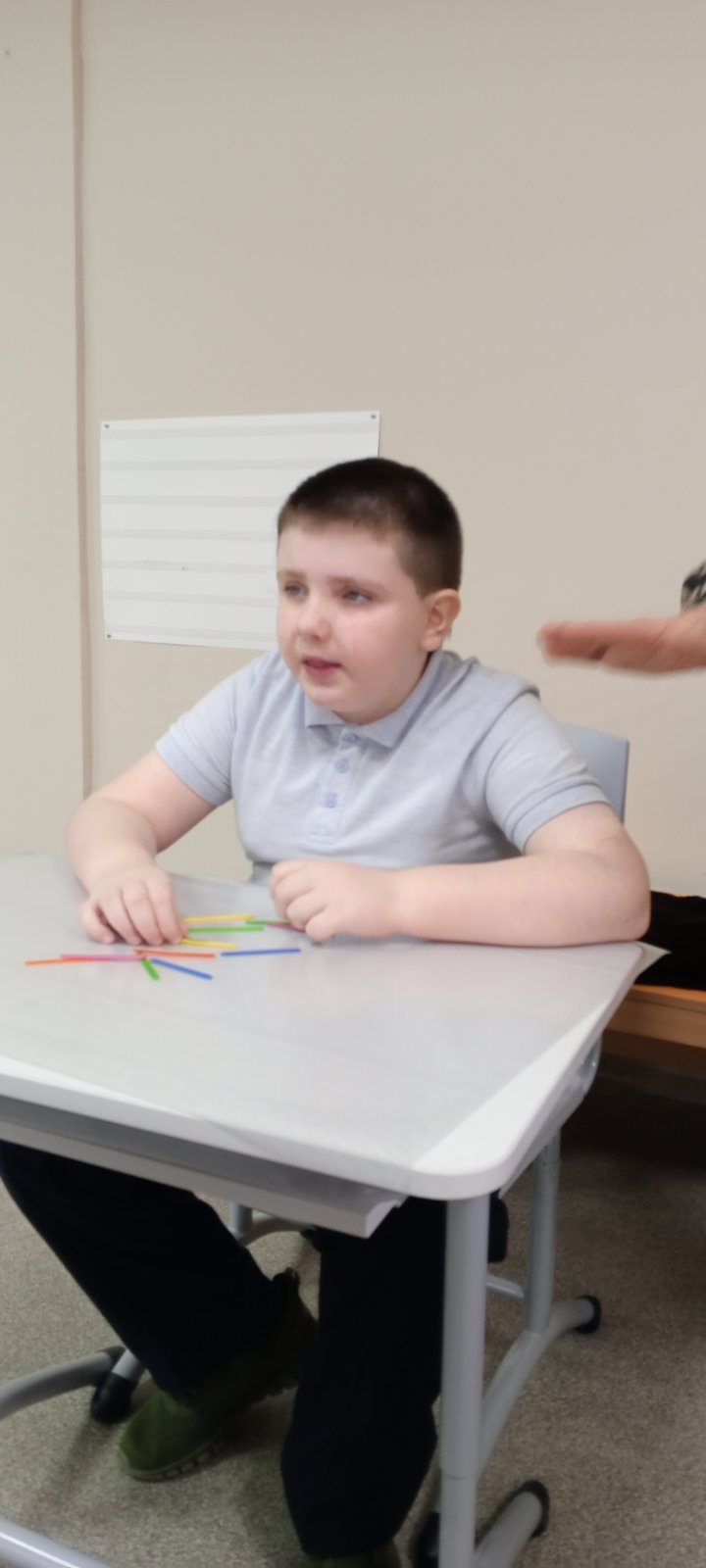 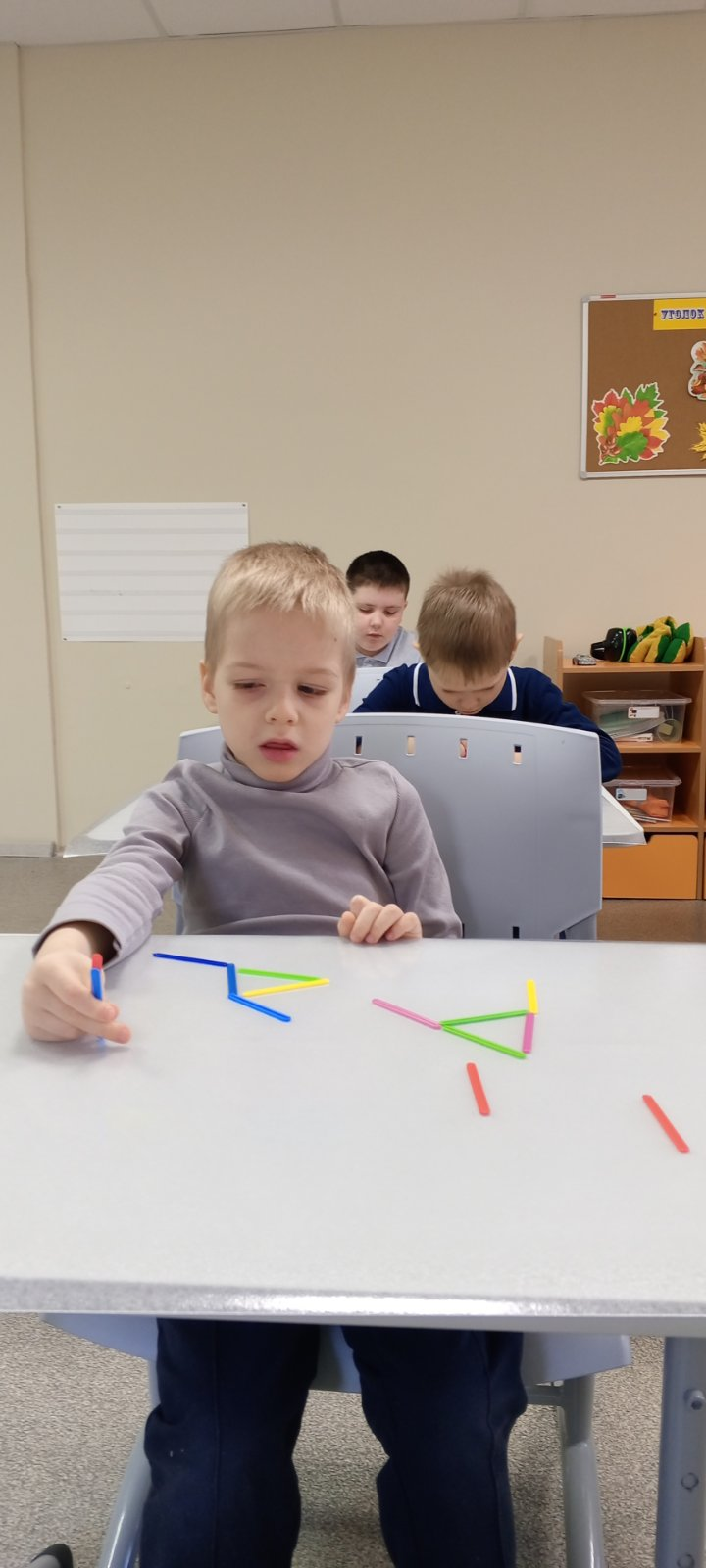 Основные стратегии решения проблем поведения у учащихся с РАС
Стрессовое поведение
Эмоциональный срыв: 
ребенок в панике, не контролирует свое поведение 
не может говорить, теряет способность вести переговоры и аргументировать
скорее пытается уйти из ситуации , чем ищет внимания
часто не бьет , не кусает никого, пока к нему не пытаются подойти, успокоить
ему нужно время, чтобы успокоиться
Плохое поведение
Гневная вспышка :
ребенок осуществляет некоторый контроль над своим поведением
крича и требуя, ребенок способен говорить и переговариваться
ребенок может удерживать во внимании людей вокруг , кричит и смотрит на них
ребенок ищет , кого ударить, пнуть, ущипнуть или сломать какие-то предметы
прекращается, как только ребенок получает желаемое
Обучение детей с РАС требует большого количества ресурсов
Междисциплинарная команда грамотных и профессиональных педагогов
Время и средства на организацию и адаптацию среды
Эмоциональная включенность взрослых : специалистов и родителей.
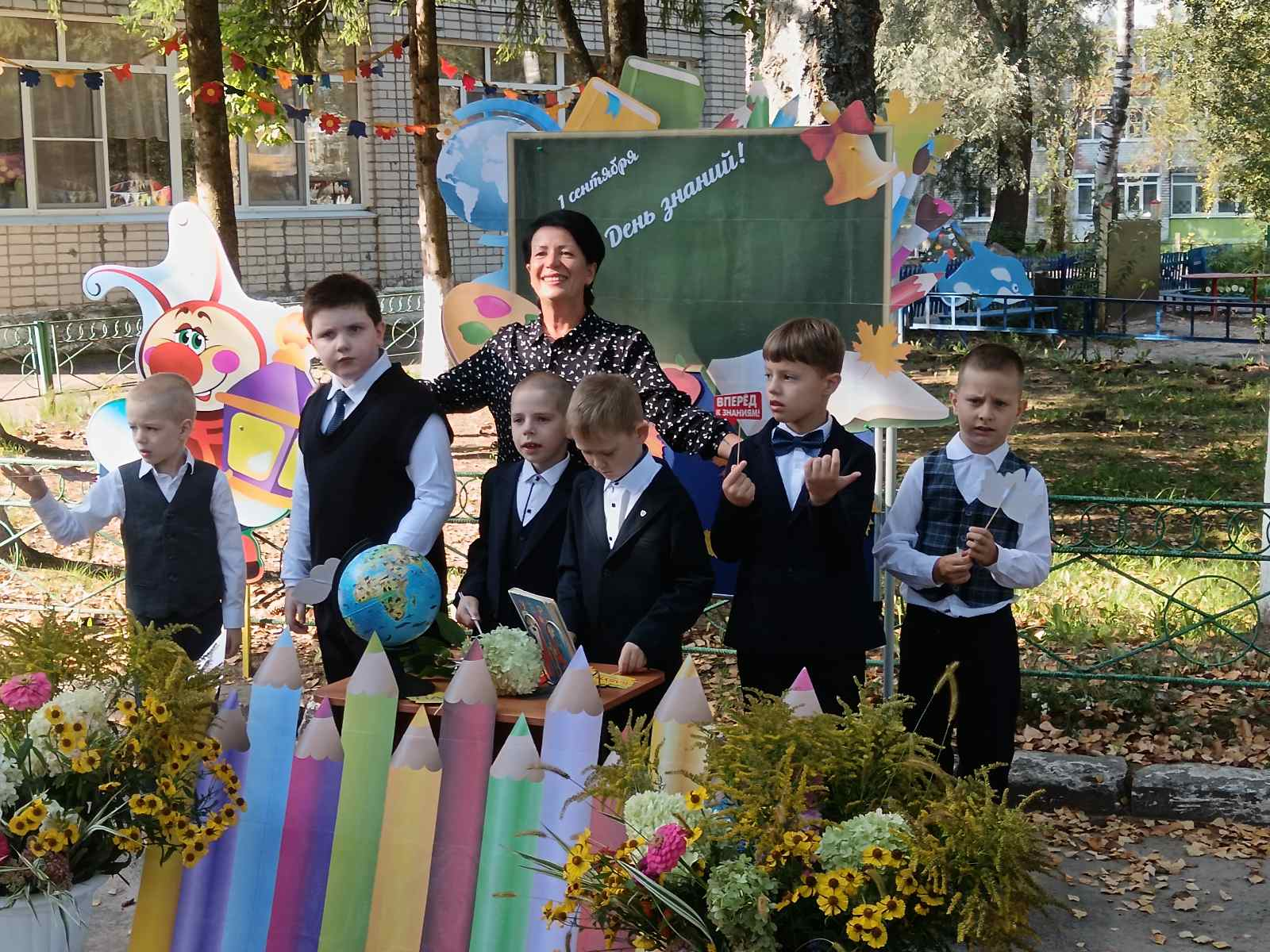